INLS 560 – Strings
Instructor: Jason Carter
[Speaker Notes: Functions]
Types
int
list
string
Basic String Operations
Many types of programs perform operations on strings
So far we’ve only really seen strings as input/output

In Python, many tools for examining and manipulating strings

Strings are sequences, so many of the tools that work with sequences work with strings
Accessing the Individual Character in a String
To access an individual character in a string:

Use a for loop
Format: for character in string:
Useful when need to iterate over the whole string, such as to count the occurrences of a specific character

Use indexing
Each character has an index specifying its position in the string, starting at 0
Format: character = my_string[i]
Accessing Characters
IndexError exception will occur if:
You try to use an index that is out of range for the string
Likely to happen when loop iterates beyond the end of the string

len(string) function can be used to obtain the length of a string
Useful to prevent loops from iterating beyond the end of a string

myString = “Hello World”
n = len(myString)
print(myString[n+1])  #This will cause an IndexError
print(myString[n])  #This will also cause an IndexError
Accessing Chararacters
my_string = “Computer”


print my_string[0]
Using a For Loop to Access Characters
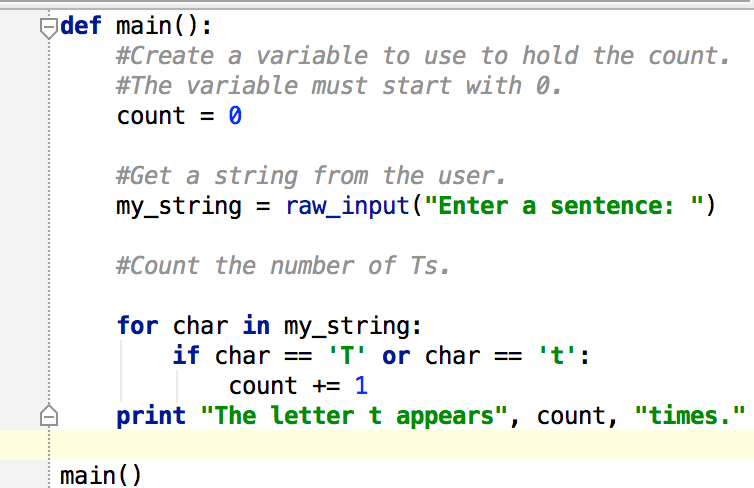 String Concatenation
• Concatenation: appending one string to the end of another string

Use the + operator to produce a string that is a 
combination of its operands

The augmented assignment operator += can also be used to concatenate strings

The operand on the left side of the += operator must 
be an existing variable; otherwise, an exception is 
raised
String Concatenation
Unlike print, string concatenation does not put spaces between your strings.

s1 = “INLS560”
s2 = “rocks!”
bigstring = s1 + “ “ + s2
print(bigstring) #prints INLS560 rocks!
Strings Are Immutable
Strings are immutable (unchangeable)

Once they are created, they cannot be changed

 Concatenation doesn’t actually change the existing 
string, but rather creates a new string and assigns the 
new string to the previously used variable

 Cannot use an expression of the form 

string[index] = new_character

 Statement of this type will raise an exception
String Functions
• Strings in Python have many types of methods, divided into different types of operations

General format: 
	mystring.function(arguments)


• Some functions test a string for specific characteristics
Generally Boolean methods, that return True if a condition exists, and False otherwise
String Testing Functions
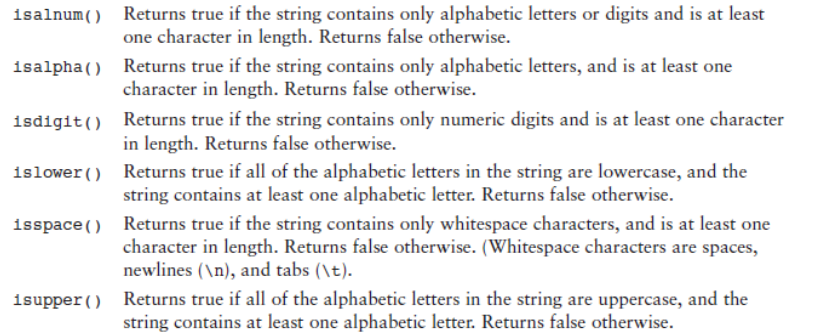 Practice
Write a program that asks the user to input a sentence and counts the number of spaces that are in the inputted string.

Example: Please enter a sentence: Fall break was so fun! 

The number of spaces in your sentence is: 4
String Modification Methods
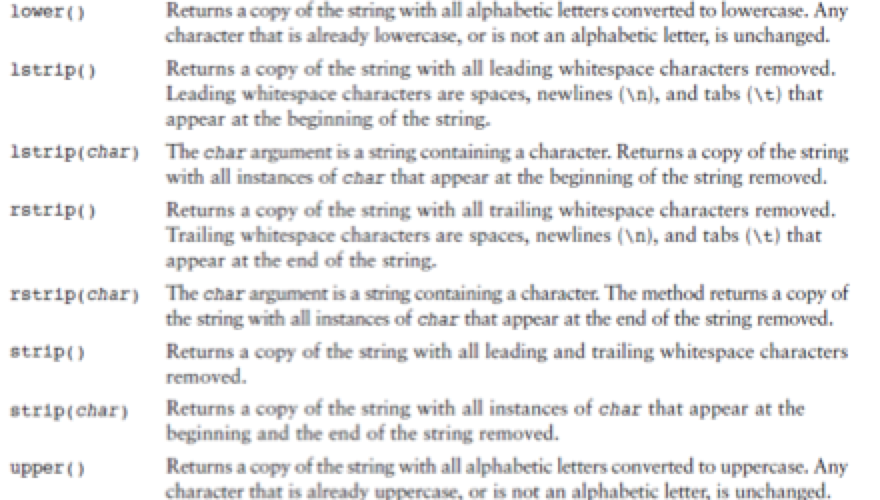 More String Methods
Programs commonly need to search for substrings
Several methods to accomplish this:
endswith(substring): checks if the string ends with substring
Returns True or False
startswith(substring): checks if the string starts with substring
Returns True or False
More String Methods
Several methods to accomplish this  cont’d):
find(substring): searches for substring  within the string
Returns lowest index of the substring, or if the substring is not contained in the string, returns -1
replace(substring, new_string): 
Returns a copy of the string where every occurrence of substring is replaced with new_string
Testing, Searching, and Manipulating Strings
You can use the in operator to determine whether one string is contained in another string
General format: string1 in string2
string1 and string2 can be string literals or variables referencing strings
Similarly you can use the not in operator to determine whether one string is not contained in another string
Splitting a String
split function: returns a list containing the words in the string
By default, uses space as separator
Can specify a different separator by passing it as an argument to the split method
Splitting a String
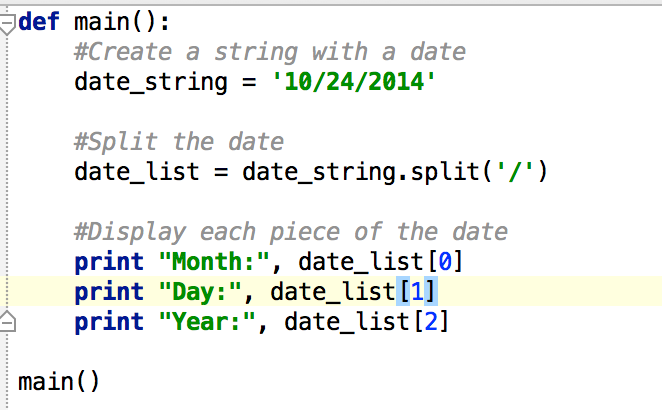 Splitting a String - Output